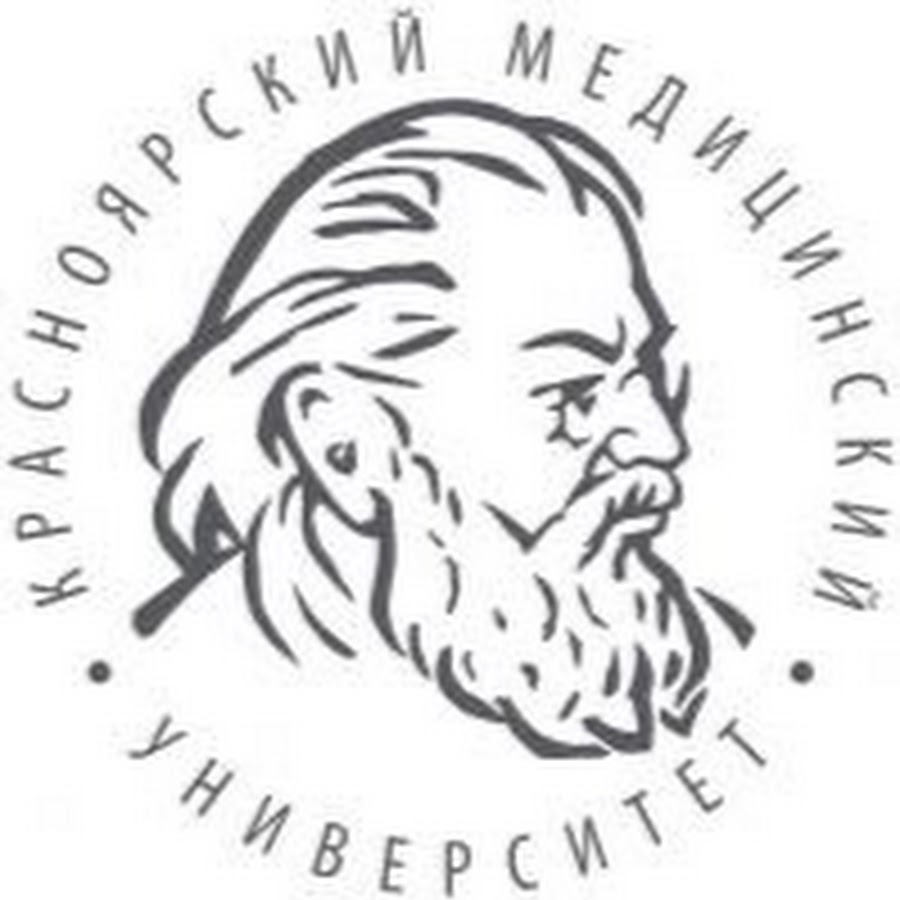 КРАСГМУ 
им. Проф. В.Ф.Войно-Ясенецкого
КОКСАРТРОЗ
Ординатор: 1 года обучения 
Специальности: 
Травматологии и ортопедии 
Выборнов Владислав Игоревич
СОДЕРЖАНИЕ
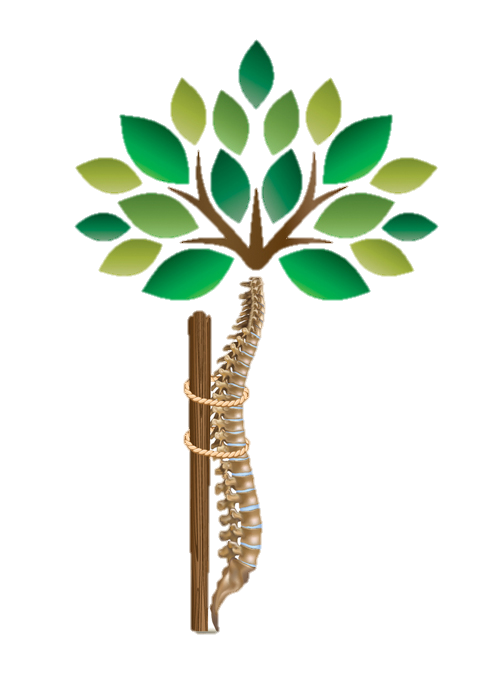 ЭТИОЛОГИЯ И ПАТОГЕНЕЗ ЗАБОЛЕВАНИЯ
Коксартроз – гетерогенная группа заболеваний различной этиологии со сходными биологическими, морфологическими, клиническими проявлениями и исходом, в основе которых лежит поражение всех компонентов сустава: хряща, субхондральной кости, синовиальной оболочки, связок, капсулы, а также периартикулярных мышц. Пусковым механизмом развития КА, как правило, являются изменения параметров и морфологии гиалинового суставного хряща.
КОКСАРТРОЗ ТБС
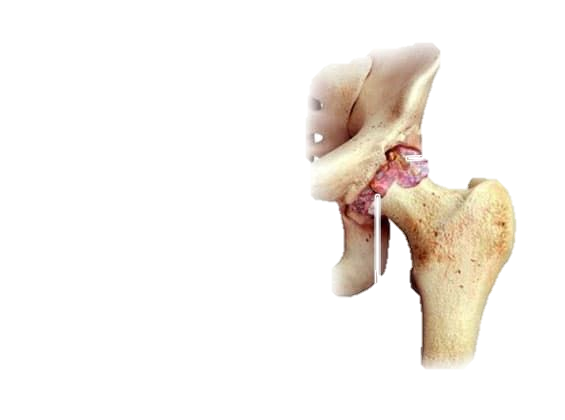 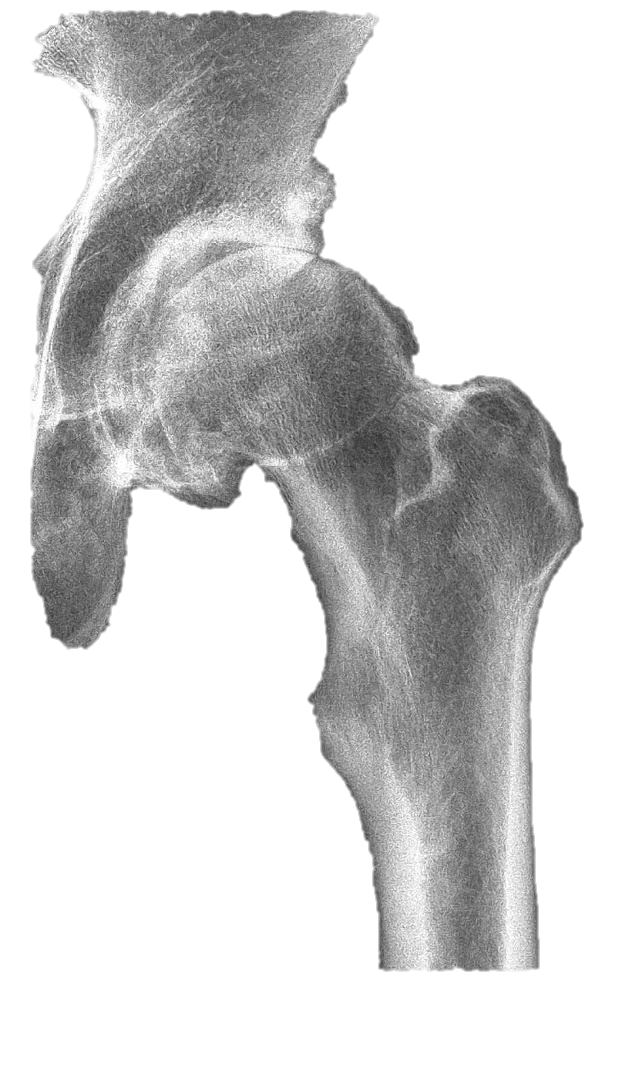 ПРИЧИНЫ ПЕРВИЧНОГО КА
Для КА характерно хроническое прогрессирующее течение, которое приводит к утрате трудоспособности и инвалидизации пациентов, изменению всего их жизненного уклада, что делает проблему лечения этой патологии не только медицинской, но и социальной.
ПРИЧИНЫ вторичного КА
Клиническая картина КА
СТЕПЕНИ КА
Патология имеет многоступенчатый характер. Для каждой степени характерны свои клинические симптомы. Постепенно уменьшается суставная щель, образуются костные наросты.
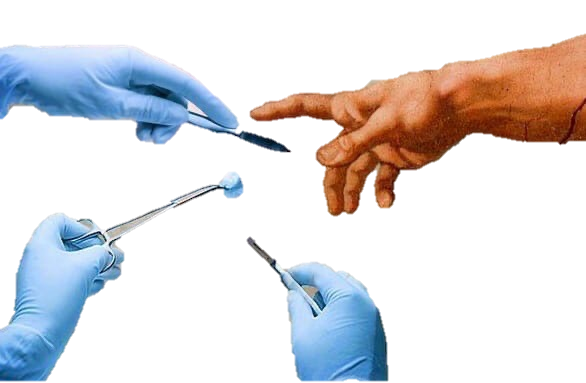 Первая степень ка
Незначительное сужение суставной щели, начальная стадия воспалительного процесса. Симптомы:
КОКСАРТРОЗ ТБС
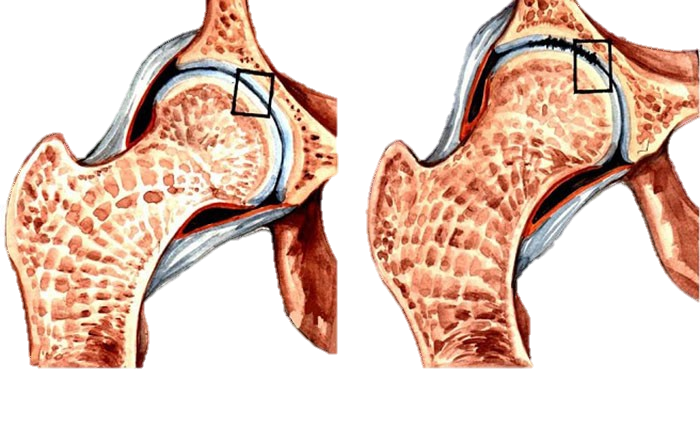 НОРМА                            I СТЕПЕНЬ КА
ВТОРАЯ степень ка
Происходят морфологические изменения:
КОКСАРТРОЗ ТБС
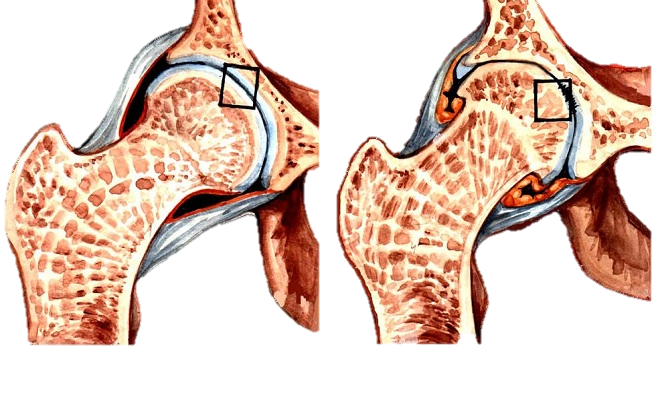 НОРМА                                  II СТЕПЕНЬ КА
третья степень ка
Суставная щель исчезает из-за сращения тканей. Обширное костное разрастание и расширение головки тазобедренной кости. Симптомы:
КОКСАРТРОЗ ТБС
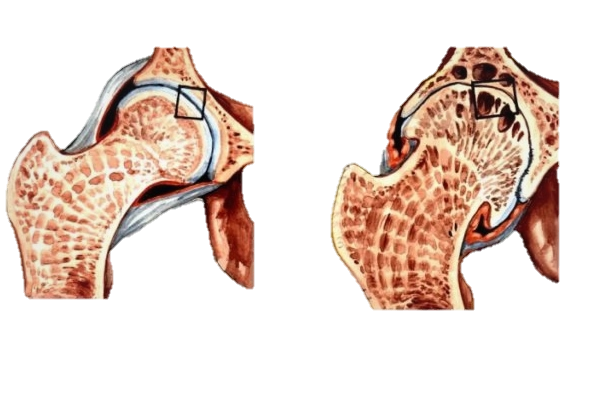 НОРМА                                    III СЕПЕНЬ КА
МЕТОДЫ ДИАГНОСТИКИ КА
Диагностикой и лечением патологии занимается ортопед, ревматолог, хирург. Проводят комплекс лабораторно-инструментальных методов, чтобы с точностью определить диагноз.
Рентгенография
Благодаря исследованию устанавливают стадию развития патологического процесса. На снимках видны изменения:
Компьютерная томография
Определяют разные проекции суставной полости и окружающих тканей. Выявляют изменения:
Магнитно-резонансная томография
Послойно сканируется зона поражения. Позволит определить состояние сустава, связочного аппарата, мышц, нервов, сосудов, костей. Это наиболее информативный метод. Выявляют нарушения:
Лечение ка
Немедикаментозная терапия
Всем пациентам рекомендована модификация спортивных/физических нагрузок и разгрузка пораженного ТБС: избегание воздействия динамических и статических факторов (бег, длительная ходьба, прыжки, подъем тяжестей, пребывание в однообразной рабочей позе и т.п.); ношение обуви с хорошо амортизирующей подошвой; дополнительная опора на трость или костыль в руке, противоположной пораженному суставу. 
Большинству пациентов рекомендована регулярная лечебная физкультура при заболеваниях и травмах суставов, терренное лечение (лечение ходьбой), аппаратные стато-кинетические нагрузки.
Медикаментозная терапия
Этиотропная фармакотерапия КА до настоящего времени не разработана, поэтому медикаментозное лечение имеет симптоматическую направленность. - На начальных стадиях заболевания и при множественном поражении суставов рекомендовано назначение хондроитина сульфат, глюкозамин, их комбинации, а также прочие нестероидные противовоспалительные и противревматические препараты.
Инъекционная терапия
Рекомендуется внутрисуставное введение протеза синовиальной жидкости гиалуроновой кислоты для уменьшения боли и улучшении функции сустава при наличии инициативы со стороны пациента. Эффективность внутрисуставного введения гиалуроновой кислоты в отношении уменьшения боли, улучшения функции сустава. Лечение хорошо переносится, очень редко возникают боли по типу псевдоподагрической атаки. 
Положительный клинический эффект различной степени При отсутствии эффекта от НПВП для снятия острого болевого синдрома и купирования синовита, не поддающегося другим видам консервативного лечения, рекомендуется внутрисуставное введение глюкокортикоидов не чаще 1 раза в 3 месяца.
Органосохраняющие операции
На ранних стадиях КА в большинстве случаев позволяет отсрочить, а иногда и вообще предотвратить развитие у пациентов тяжелых поздних стадий заболевания, требующих эндопротезирования ТБС.
Артроскопическое лечение рекомендовано выполнять при начальных стадиях первичного или вторичного КА и наличии феромо-ацетабулярного импиджмента и/или повреждения мягкотканых структур области сустава при неэффективности консервативной терапии.
Корригирующие остеотомии таза и проксимального отдела бедренной кости рекомендовано выполнять на ранних стадиях вторичного КА. Корригирующая остеотомия при развившемся диспластическом коксартрозе ведет к уменьшению болей и восстановлению удовлетворительной (приемлемой) функции на многие годы. Целью остеотомий при дисплазии тазобедренного сустава является восстановление нормальной биомеханики путем репозиционирования суставных поверхностей.
ЭНДОПРОТЕЗИРОВАНИЕ ТБС
Хирургическое лечение в объеме тотального эндопротезирования ТБС рекомендовано пациентам с первичным или вторичным КА III стадии, а также, в редких случаях, при неэффективности других вариантов лечения на более ранних стадиях заболевания. Операция эндопротезирования ТБС позволяет быстро купировать болевой синдром, восстановить биомеханику пораженного сустава и в короткие сроки осуществить бытовую и профессиональную реабилитацию пациента. Для долгосрочного успешного функционирования эндопротезов необходим адекватный выбор имплантата (по дизайну, типу фиксации: цементный, бесцементный; узду трения: керамика-керамика, керамикаполиэтилен, металл-полиэтилен) основываться на учете особенностей пациента: активности, состояния здоровья, качества костной ткани, индивидуальных анатомических изменениях, характере патологического процесса.
СПАСИБО ЗА ВНИМАНИЕ!
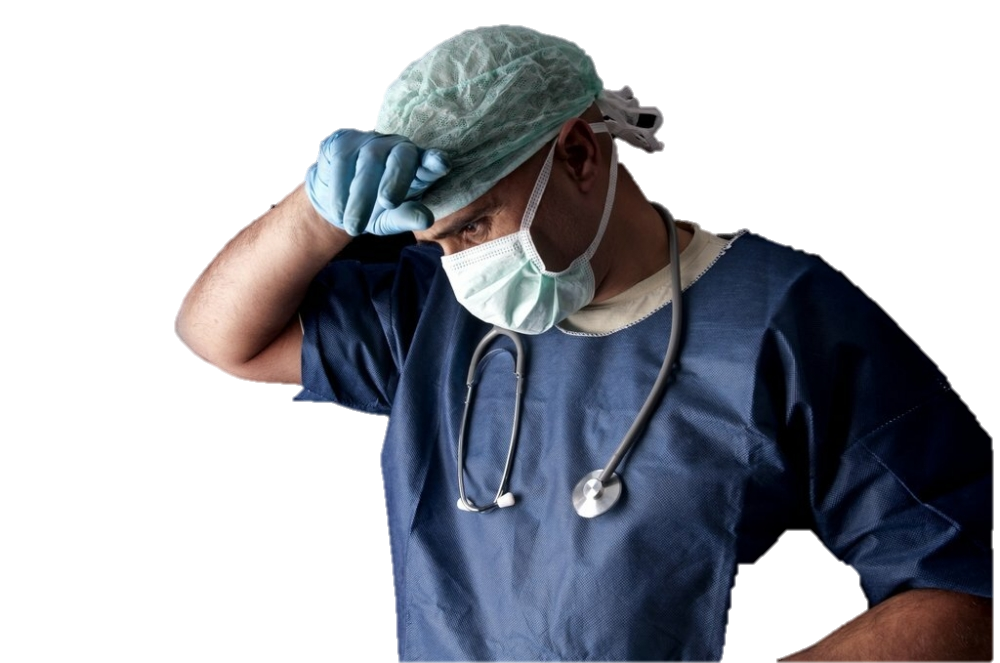